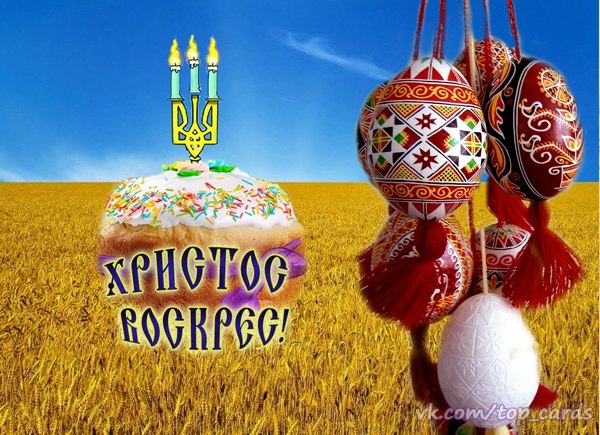 Привітання з Великоднем
1
Жукова Ірина Михайлівна
Формування позитивної мотивації в учнів до навчання на уроках словесності
2
Жукова Ірина Михайлівна
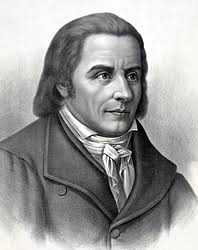 Повноцінними є тільки ті знання,
Які дитина здобула власною активністю.
Йоганн Песталоцці
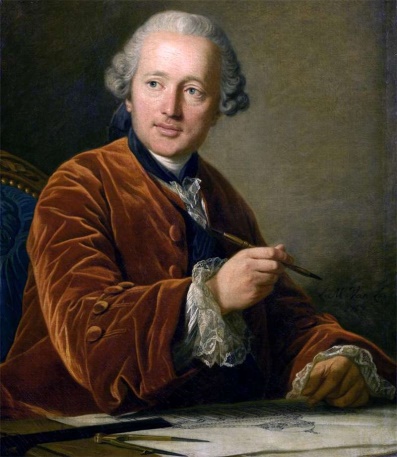 Людина,  що  не  знає  нічого,
може навчитися, справа  тільки  в  тому, щоб  запалити  в  ній бажання вчитися.
Дені Дідро
Інтерес  є основою навчання, адже оригінальна форма пізнання допомагає уникнути одноманітності, шаблонності, сприяє ширшому застосуванню ефективних методів та прийомів засвоєння учнями нових знань та формування в них творчих здібностей.
Ян Амос Коменський
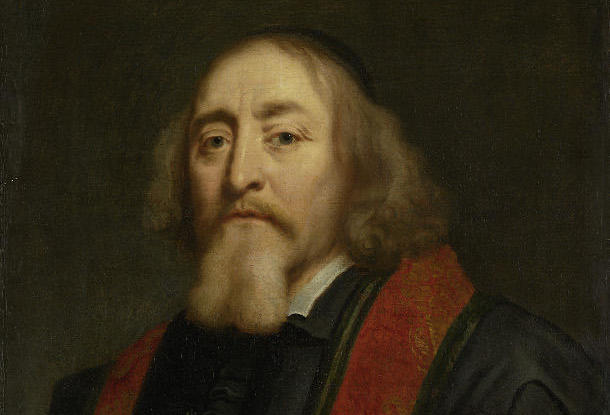 3
Жукова Ірина Михайлівна
Мотивація – це інтереси, потреби, прагнення, емоції, переконання, ідеали, установки, які спонукають учня до діяльності. 

Мотивація сприяє появі в учня навчальної ініціативи й любові до навчання, спонукає його діяти з максимальною енергією в різних навчальних ситуаціях
4
Жукова Ірина Михайлівна
Мотивація є фактором, 
що формує компетентності учнів.
Необхідними умовами мотивації до навчання в учня повинні бути:
допитли-вість
прагнення задовольнити свою допитливість
бажання самовдоско-налюватися
досягнення поставленої мети
5
Жукова Ірина Михайлівна
Мотивація на уроках української мови та літератури
емоції
потреби
інтереси
прагнення
переконання
ідеали
установки
6
Жукова Ірина Михайлівна
У С П І Х
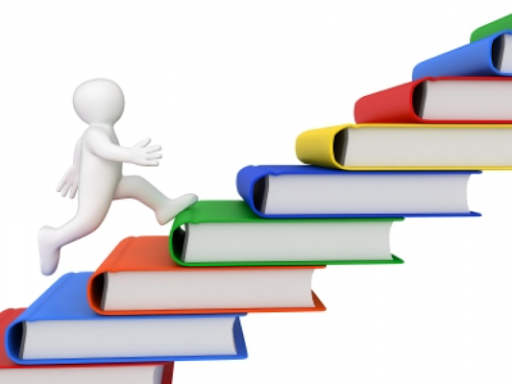 7
Жукова Ірина Михайлівна
Види мотивації
Зовнішня
(стимулювання)
Внутрішня
(самомотивація)
8
Жукова Ірина Михайлівна
Українська література
Нестандартне, інтригуюче формулювання теми уроку; вдало підібраний епіграф
Цікаві вислови, які  потім мотивують клас визначити тему
9
Жукова Ірина Михайлівна
Після  визначення теми і мети уроку учитель має перейти до мотиваційного моменту
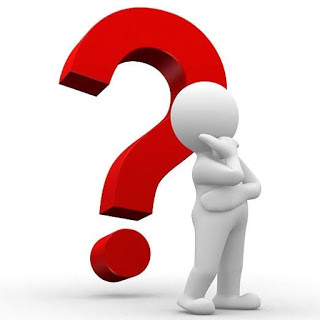 Навіщо мені це знати?
Що мені це дасть?
Як ці знання я зможу використати в житті?
Проблемна ситуація зі здивуванням
10
Жукова Ірина Михайлівна
Інформаційно-цифрова компетентність
Хмарні технології
Створення QR-кодів
Гугл – тестування 
Активне спілкування з учнями  у соцмережах 
Сторітрейлер або буктлейлер 
Створення буклетів
11
Жукова Ірина Михайлівна
Використання  творчих завдань:
12
Жукова Ірина Михайлівна
Використання  творчих завдань:
К
Р
О
С
С
Е
Н
С
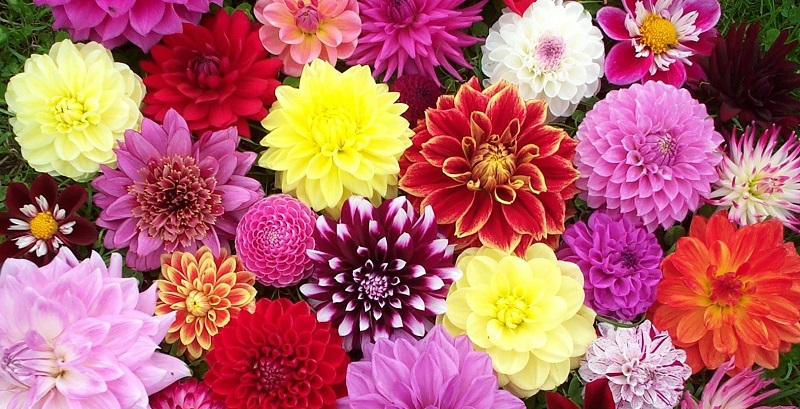 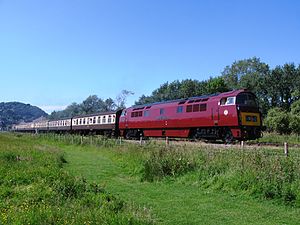 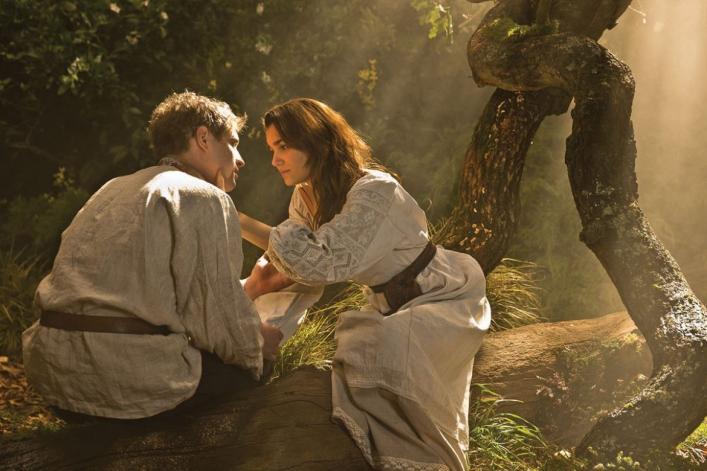 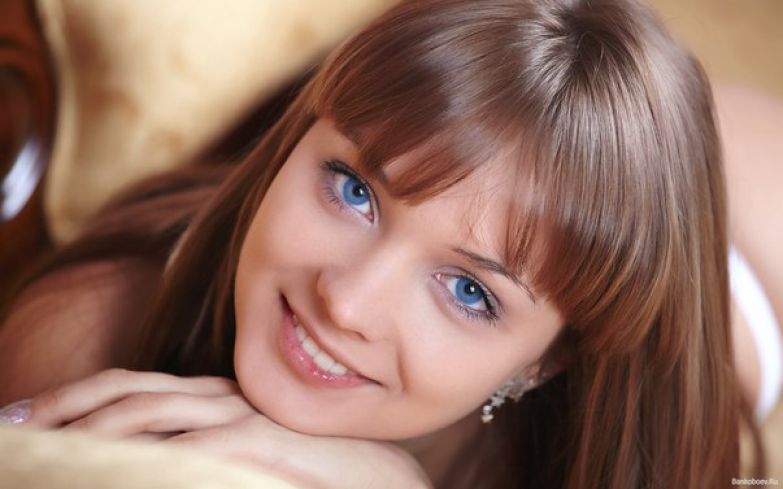 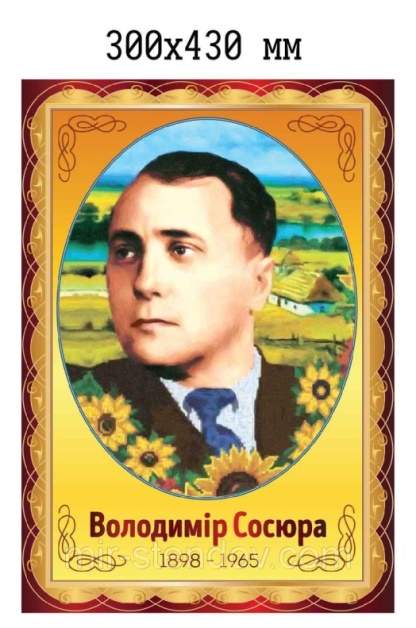 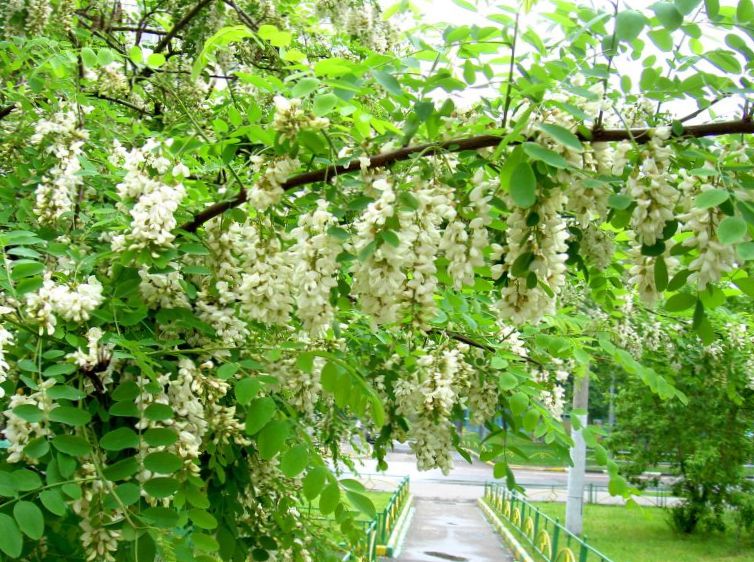 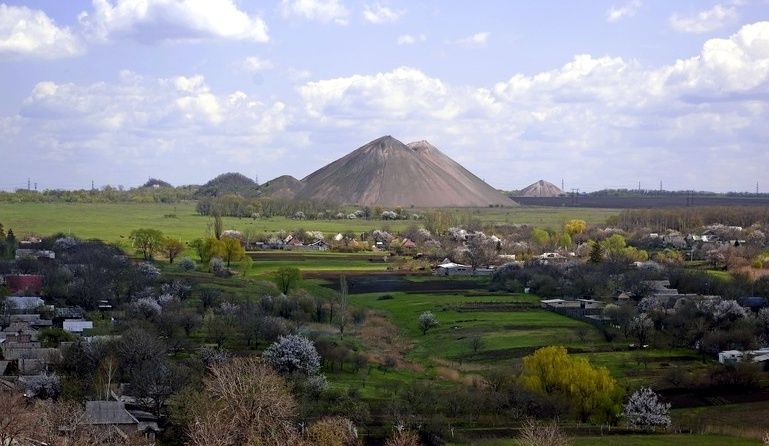 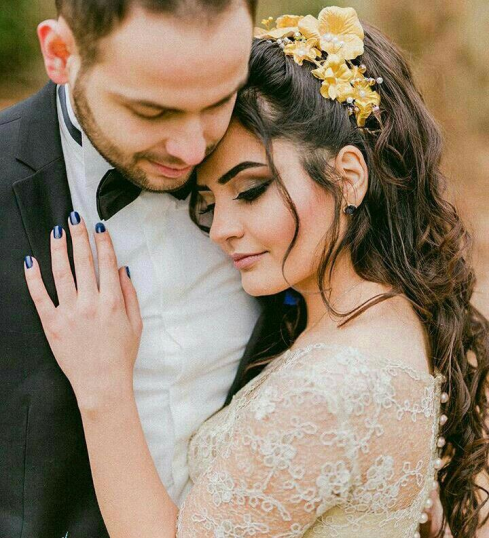 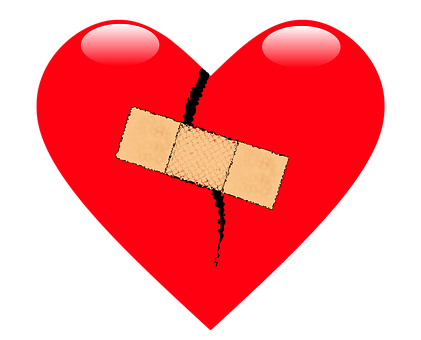 13
Жукова Ірина Михайлівна
Ейдос конспект
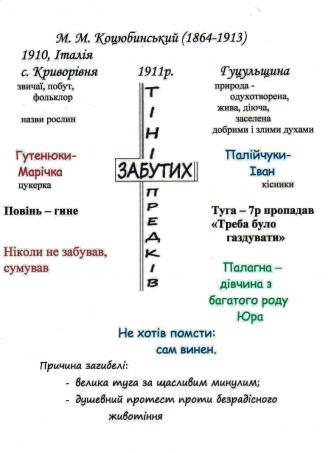 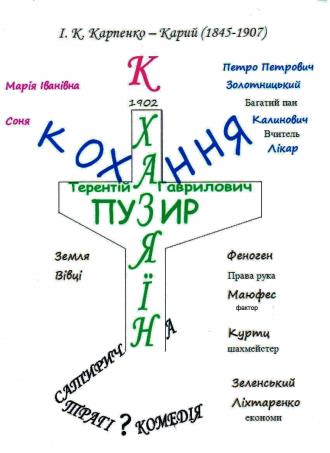 14
Жукова Ірина Михайлівна
Візуалізація
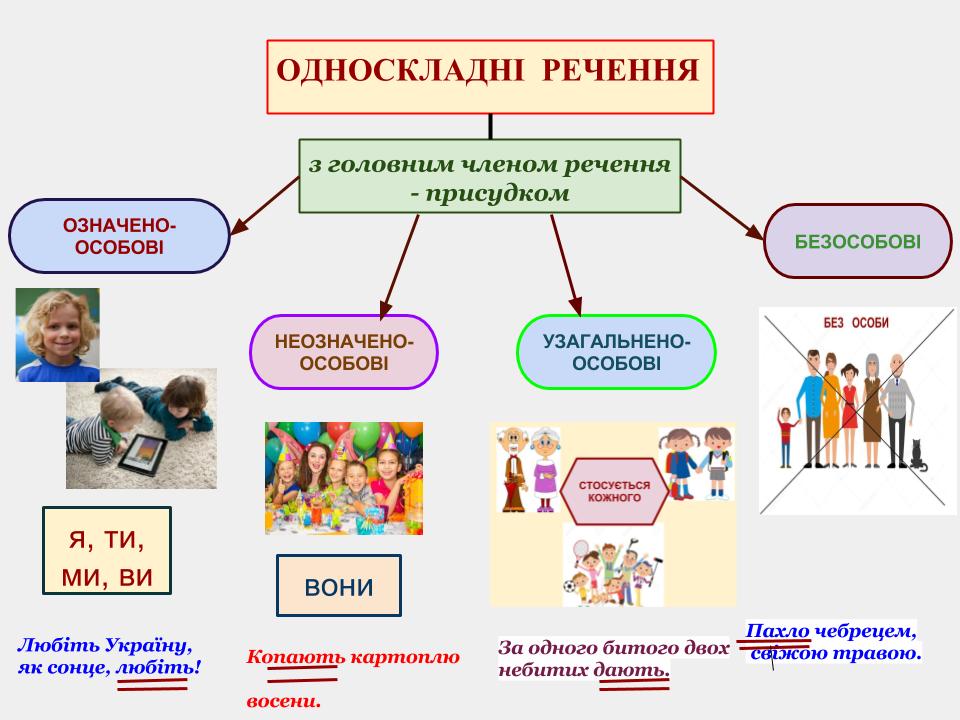 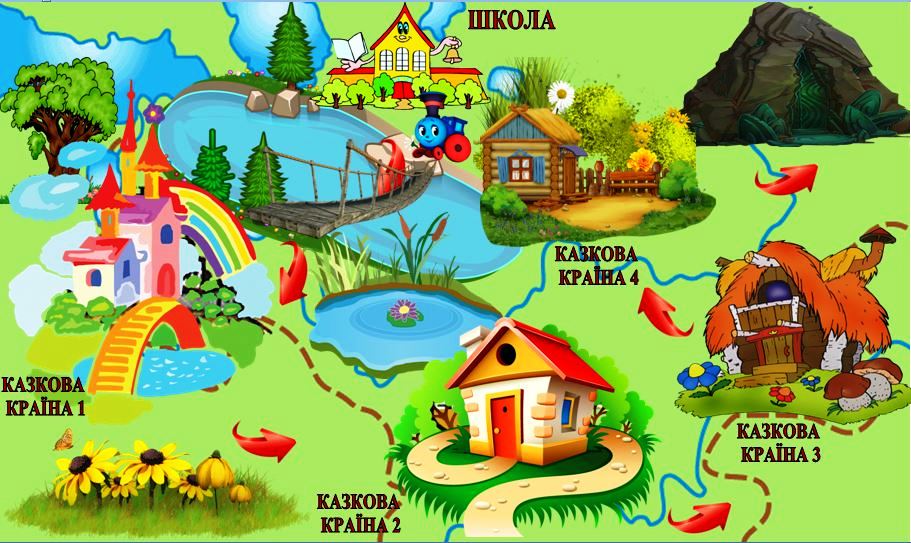 15
Жукова Ірина Михайлівна
Хмарка тегів(слів)
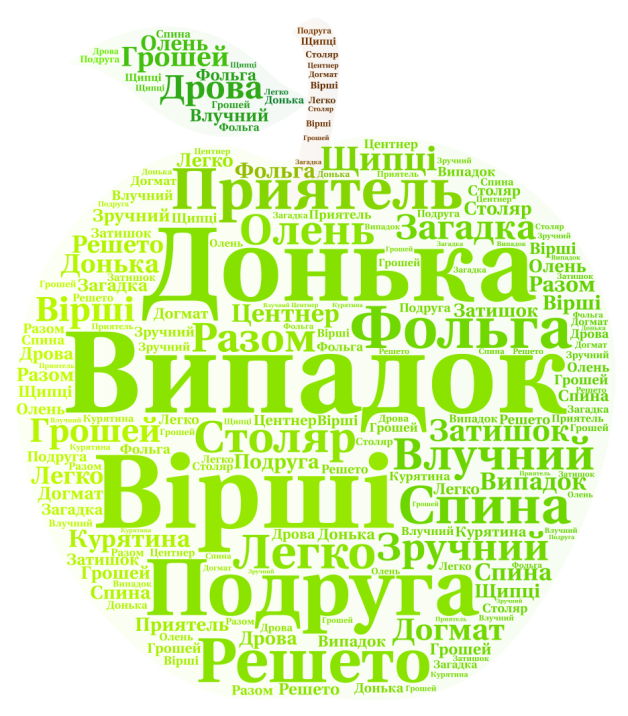 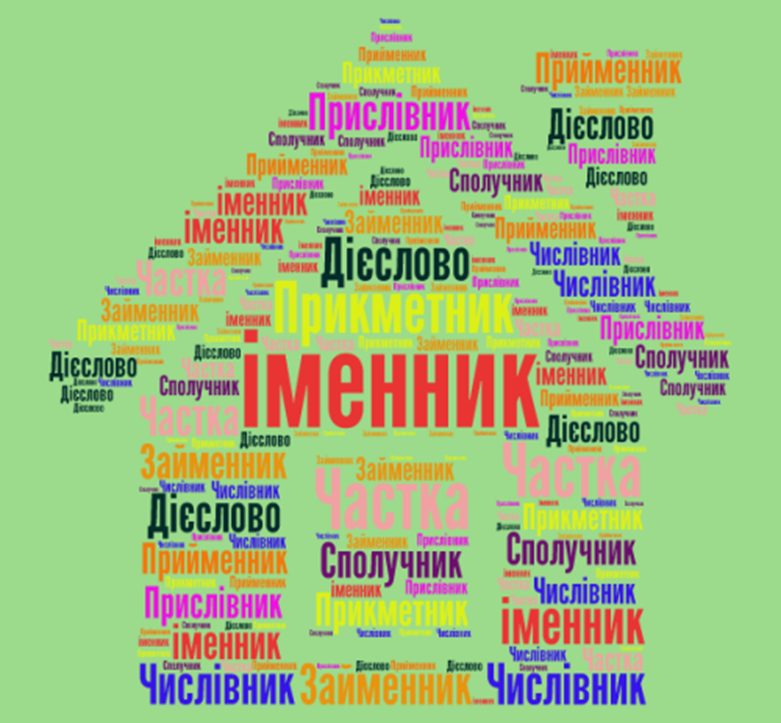 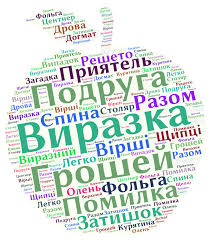 16
Жукова Ірина Михайлівна
Мнемонімічні фрази
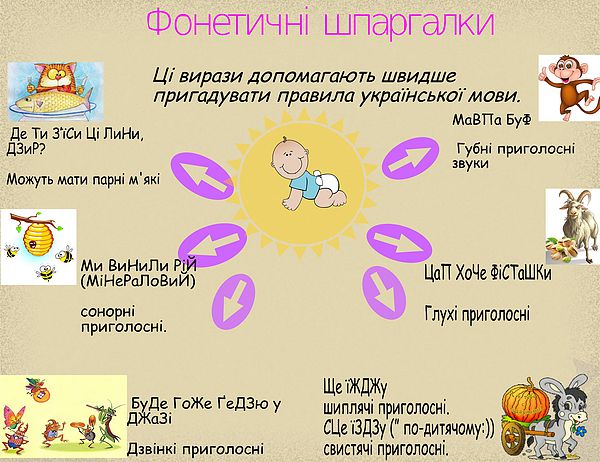 17
Жукова Ірина Михайлівна
Успіх
Прогрес
Творчість
Співпраця
Знання
Мета
18
Жукова Ірина Михайлівна
Список використанних джерел

Ворожейкіна О.М. 100 цікавих ідей для проведення уроку. – Х.: Вид. група «Основа», 2012
Пометун О., Пироженко Л.. Сучасний урок. Інтерактивні технології навчання: Наук.-метод. посібн. – К.: Видавництво А.С.К., 2004. – 192с.
Усе про мотивацію. Уклад. А.Г.Дербеньова. – Х.: У 74. Вид.група «Основа», 2012
19
Жукова Ірина Михайлівна
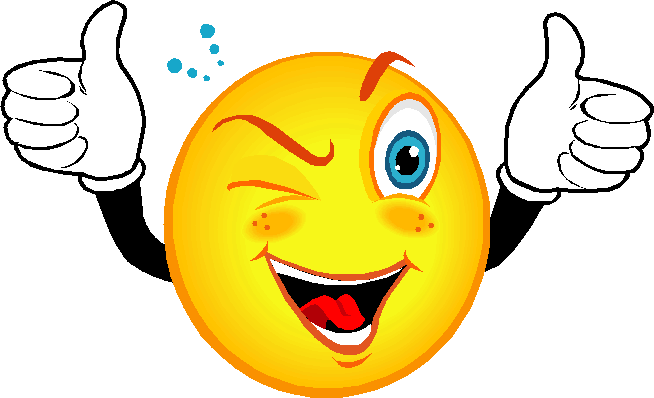 Дякую за увагу!
20
Жукова Ірина Михайлівна